Objectives Overview
2
See Page 56
for Detailed Objectives
© 2016 Cengage Learning®. May not be scanned, copied or duplicated, or posted to a publicly accessible website, in whole or in part.
Objectives Overview
3
See Page 56
for Detailed Objectives
© 2016 Cengage Learning®. May not be scanned, copied or duplicated, or posted to a publicly accessible website, in whole or in part.
The Internet
The Internet is a worldwide collection of networks that connects millions of businesses, government agencies, educational institutions, and individuals
4
© 2016 Cengage Learning®. May not be scanned, copied or duplicated, or posted to a publicly accessible website, in whole or in part.
Pages 56 - 57 
Figure 2-1
The Internet
The Internet originated as ARPANET in September 1969 and had two main goals:
5
Page 56
© 2016 Cengage Learning®. May not be scanned, copied or duplicated, or posted to a publicly accessible website, in whole or in part.
The Internet
6
Page 56
© 2016 Cengage Learning®. May not be scanned, copied or duplicated, or posted to a publicly accessible website, in whole or in part.
Connecting to the Internet
With wired connections, a computer or device physically attaches via a cable or wire to a communications device
Computers without a communications device can use a wireless modem or other communications device that enables wireless connectivity
7
© 2016 Cengage Learning®. May not be scanned, copied or duplicated, or posted to a publicly accessible website, in whole or in part.
Page 58
Connecting to the Internet
8
© 2016 Cengage Learning®. May not be scanned, copied or duplicated, or posted to a publicly accessible website, in whole or in part.
Page 58
Figure 2-2
Connecting to the Internet
9
© 2016 Cengage Learning®. May not be scanned, copied or duplicated, or posted to a publicly accessible website, in whole or in part.
Page 59
Connecting to the Internet
A hot spot is a wireless network that provides Internet connections to mobile computers and devices
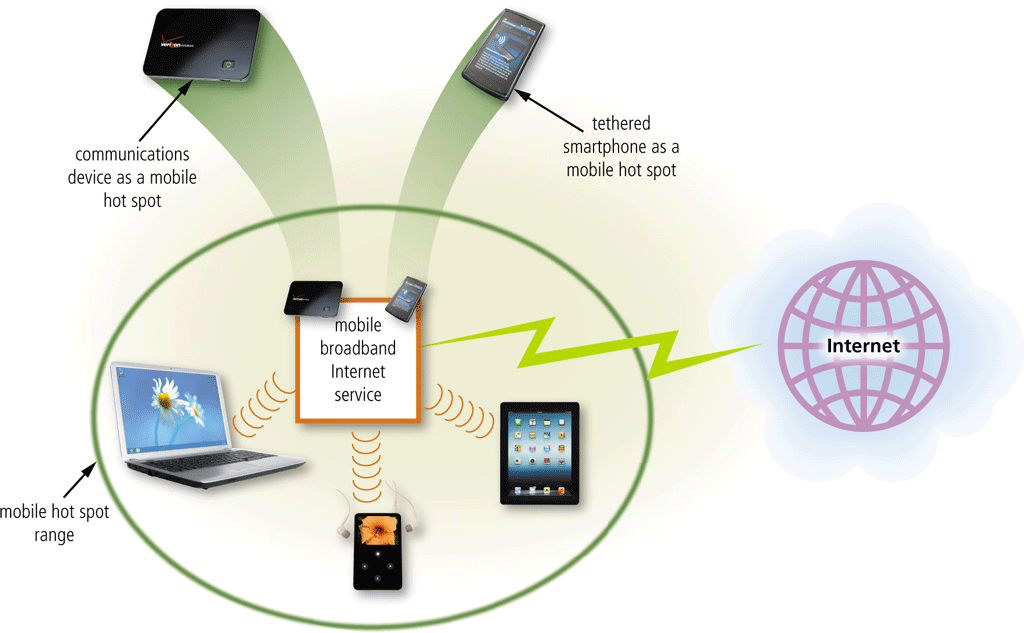 10
© 2016 Cengage Learning®. May not be scanned, copied or duplicated, or posted to a publicly accessible website, in whole or in part.
Pages 59 - 60
Figure 2-3
Connecting to the Internet
An Internet service provider (ISP) is a business that provides individuals and organizations access to the Internet free or for a fee
Bandwidth represents the amount of data that travels over a network
Megabyte (MB)
Gigabyte (GB)
11
Page 58
© 2016 Cengage Learning®. May not be scanned, copied or duplicated, or posted to a publicly accessible website, in whole or in part.
Connecting to the Internet
12
Page 62 
Figure 2-4
© 2016 Cengage Learning®. May not be scanned, copied or duplicated, or posted to a publicly accessible website, in whole or in part.
Connecting to the Internet
An IP address is a sequence of numbers that uniquely identifies each computer or device connected to the Internet
A domain name is a text-based name that corresponds to the IP address
A DNS server translates the domain name into its associated IP address
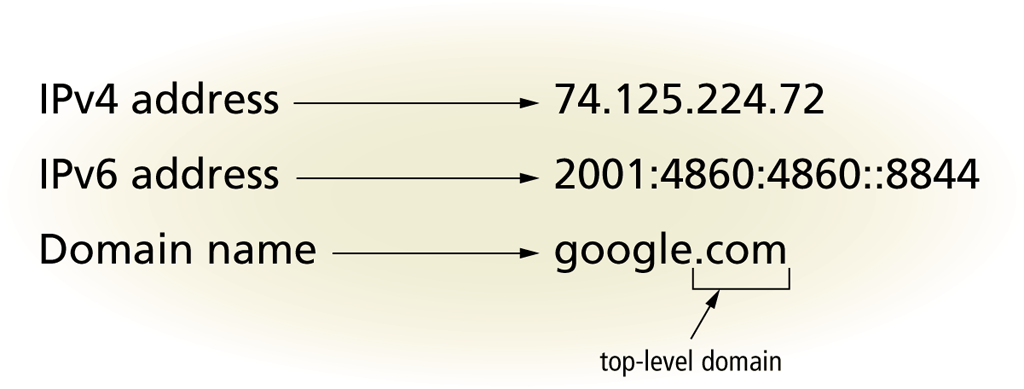 13
Pages 62 - 64 
Figure 2-5
© 2016 Cengage Learning®. May not be scanned, copied or duplicated, or posted to a publicly accessible website, in whole or in part.
Connecting to the Internet
14
Page 63 
Table 2-3
© 2016 Cengage Learning®. May not be scanned, copied or duplicated, or posted to a publicly accessible website, in whole or in part.
Connecting to the Internet
15
Page 64 
Figure 2-6
© 2016 Cengage Learning®. May not be scanned, copied or duplicated, or posted to a publicly accessible website, in whole or in part.
The World Wide Web
The World Wide Web (WWW), or web, consists of a worldwide collection of electronic documents (webpages)
A website is a collection of related webpages and associated items
A web server is a computer that delivers requested webpages to your computer
Web 2.0 refers to websites that provide a means for users to share personal information, allow users to modify website content, and provide applications through a browser
16
Page 65
© 2016 Cengage Learning®. May not be scanned, copied or duplicated, or posted to a publicly accessible website, in whole or in part.
The World Wide Web
A browser is an application that enables users with an Internet connection to access and view webpages on a computer or mobile device
A home page is the first page that a website displays
Current browsers typically support tabbed browsing
17
© 2016 Cengage Learning®. May not be scanned, copied or duplicated, or posted to a publicly accessible website, in whole or in part.
Pages 65 - 66 
Figure 2-7
The World Wide Web
A webpage has a unique address, called a web address or URL
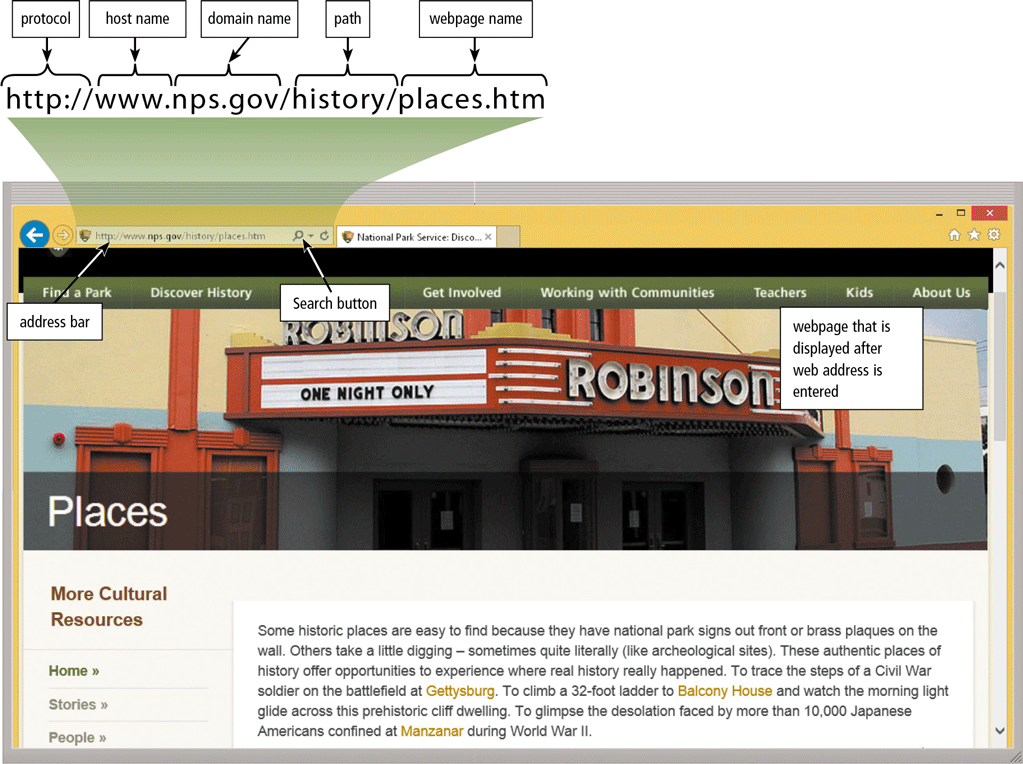 18
Page 68 
Figure 2-8
© 2016 Cengage Learning®. May not be scanned, copied or duplicated, or posted to a publicly accessible website, in whole or in part.
The World Wide Web
A web app is an application stored on a web server that you access through a browser
Web app hosts usually provide storage for users’ data and information on their servers, known as cloud storage
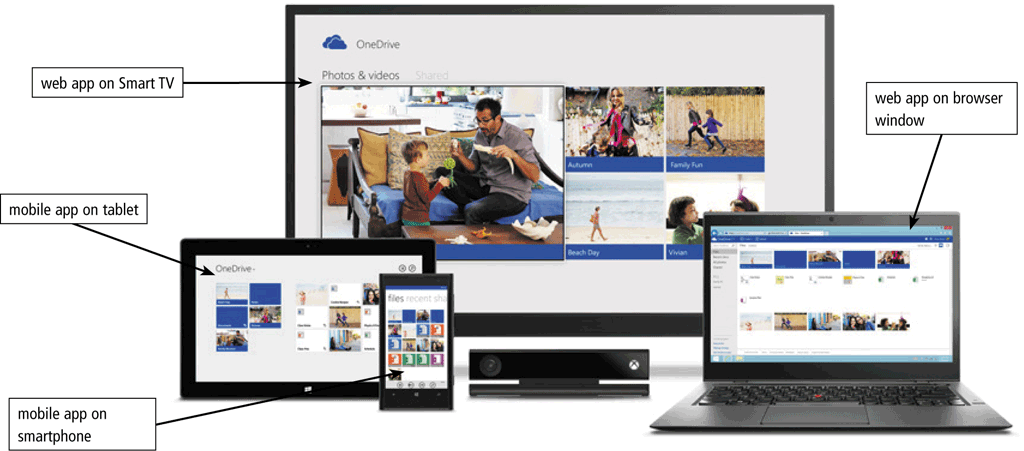 19
© 2016 Cengage Learning®. May not be scanned, copied or duplicated, or posted to a publicly accessible website, in whole or in part.
Pages 69 – 70
Figure 2-9
Types of Websites
A web search engine is software that finds websites, webpages, images, videos, news, maps, and other information related to a specific topic
A subject directory classifies webpages in an organized set of categories, such as sports or shopping, and related subcategories
20
Pages 71 - 72
© 2016 Cengage Learning®. May not be scanned, copied or duplicated, or posted to a publicly accessible website, in whole or in part.
Types of Websites
Search operators can help to refine your search
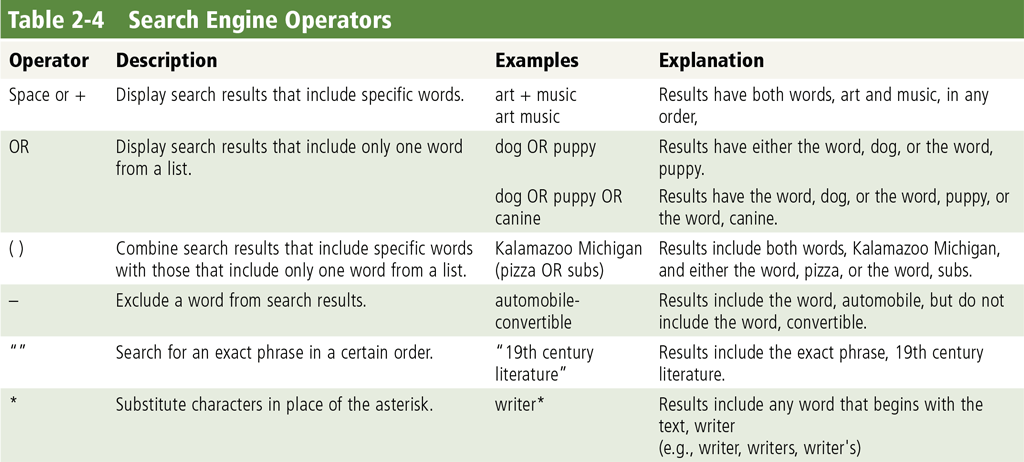 21
Page 72 
Table 2-4
© 2016 Cengage Learning®. May not be scanned, copied or duplicated, or posted to a publicly accessible website, in whole or in part.
Types of Websites
There are several types of websites
22
Pages 71 – 76
© 2016 Cengage Learning®. May not be scanned, copied or duplicated, or posted to a publicly accessible website, in whole or in part.
Types of Websites
23
© 2016 Cengage Learning®. May not be scanned, copied or duplicated, or posted to a publicly accessible website, in whole or in part.
Pages 77 – 79
Types of Websites
24
© 2016 Cengage Learning®. May not be scanned, copied or duplicated, or posted to a publicly accessible website, in whole or in part.
Pages 79 – 82
Types of Websites
25
© 2016 Cengage Learning®. May not be scanned, copied or duplicated, or posted to a publicly accessible website, in whole or in part.
Pages 82 – 84
Types of Websites
Web publishing is the creation and maintenance of websites
26
© 2016 Cengage Learning®. May not be scanned, copied or duplicated, or posted to a publicly accessible website, in whole or in part.
Page 84
Digital Media on the Web
Multimedia refers to any application that combines text with media
27
Page 85
© 2016 Cengage Learning®. May not be scanned, copied or duplicated, or posted to a publicly accessible website, in whole or in part.
Digital Media on the Web
A graphic is a visual representation of nontext information
Graphic formats include BMP, GIF, JPEG, PNG, and TIFF
28
© 2016 Cengage Learning®. May not be scanned, copied or duplicated, or posted to a publicly accessible website, in whole or in part.
Pages 85 – 86
Figure 2-22
Digital Media on the Web
An infographic is a visual representation of data and information, designed to communicate quickly, simplify complex concepts, or present patterns or trends
29
© 2016 Cengage Learning®. May not be scanned, copied or duplicated, or posted to a publicly accessible website, in whole or in part.
Page 86
Figure 2-23
Digital Media on the Web
Animation is the appearance of motion created by displaying a series of still images in sequence
30
Page 86
© 2016 Cengage Learning®. May not be scanned, copied or duplicated, or posted to a publicly accessible website, in whole or in part.
Digital Media on the Web
Audio includes music, speech, or any other sound
Compressed to reduce file size
You listen to audio on your computer using a media player
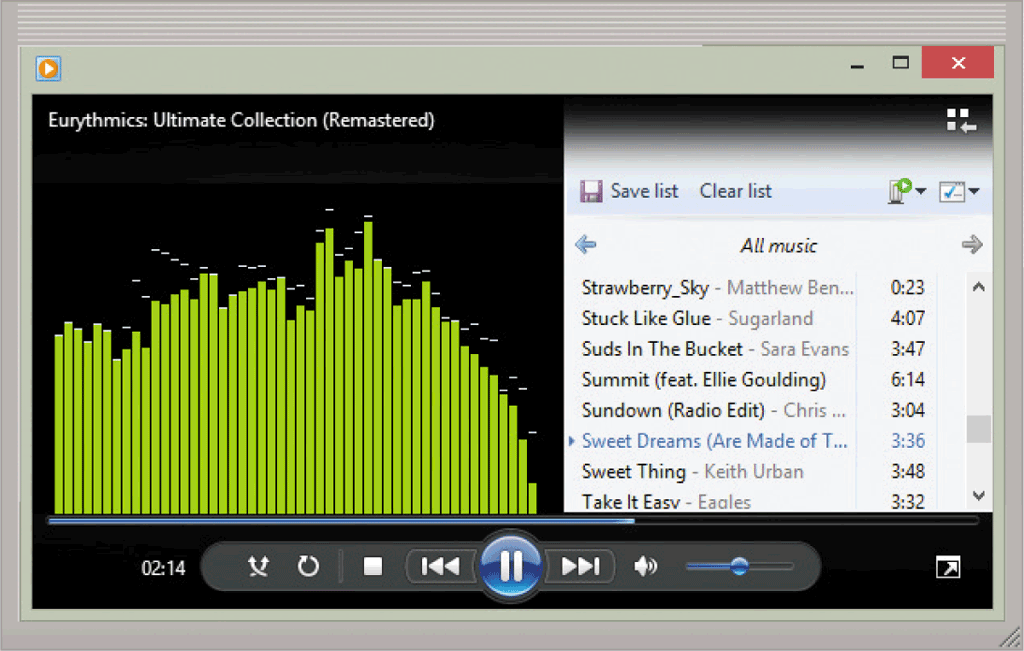 31
Pages 86 - 87 
Figure 2-24
© 2016 Cengage Learning®. May not be scanned, copied or duplicated, or posted to a publicly accessible website, in whole or in part.
Digital Media on the Web
Video consists of images displayed in motion
Virtual reality (VR) is the use of computers to simulate a real or imagined environment that appears as a three-dimensional space
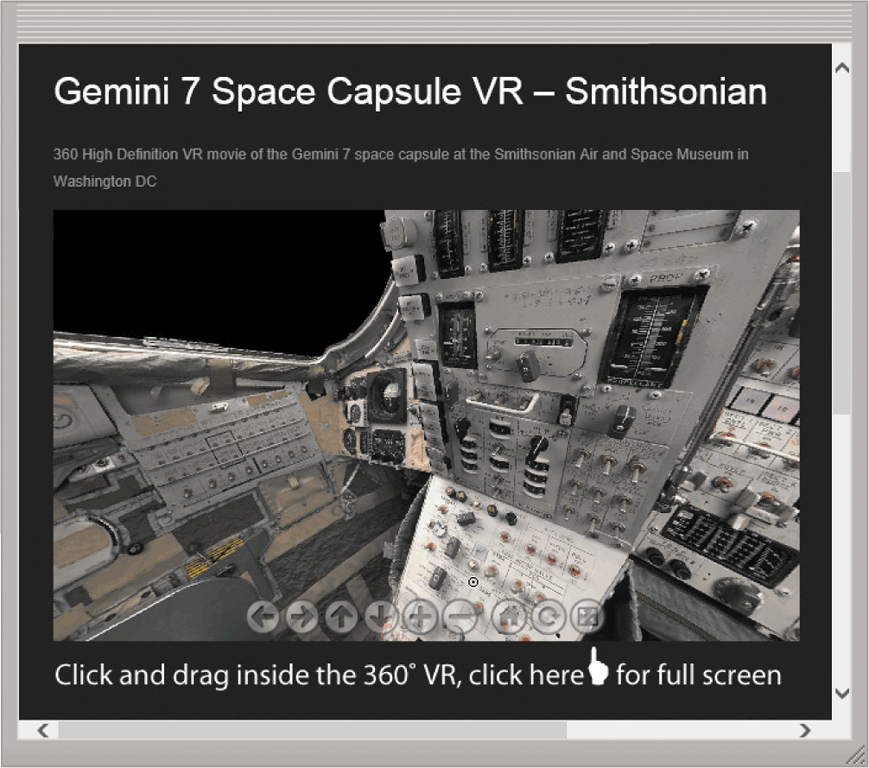 32
Pages 87 - 88 
Figure 2-25
© 2016 Cengage Learning®. May not be scanned, copied or duplicated, or posted to a publicly accessible website, in whole or in part.
Digital Media on the Web
33
Page 88
© 2016 Cengage Learning®. May not be scanned, copied or duplicated, or posted to a publicly accessible website, in whole or in part.
Other Internet Services
Email is the transmission of messages and files via a computer network
An email program allows you to create, send, receive, forward, store, print, and delete email messages
34
© 2016 Cengage Learning®. May not be scanned, copied or duplicated, or posted to a publicly accessible website, in whole or in part.
Page 88
Other Internet Services
35
Page 89
Figure 2-26
© 2016 Cengage Learning®. May not be scanned, copied or duplicated, or posted to a publicly accessible website, in whole or in part.
Other Internet Services
An email list is a group of email addresses used for mass distribution of a message
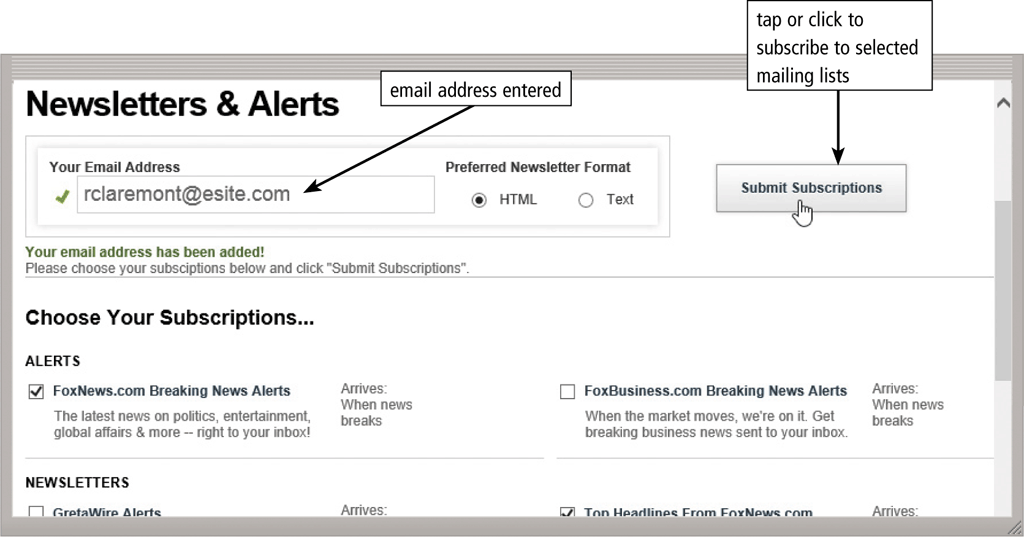 36
Page 90
Figure 2-27
© 2016 Cengage Learning®. May not be scanned, copied or duplicated, or posted to a publicly accessible website, in whole or in part.
Other Internet Services
Instant messaging services notify you when one or more of your established contacts are online and then allows you to exchange messages or files or join a private chat room with them
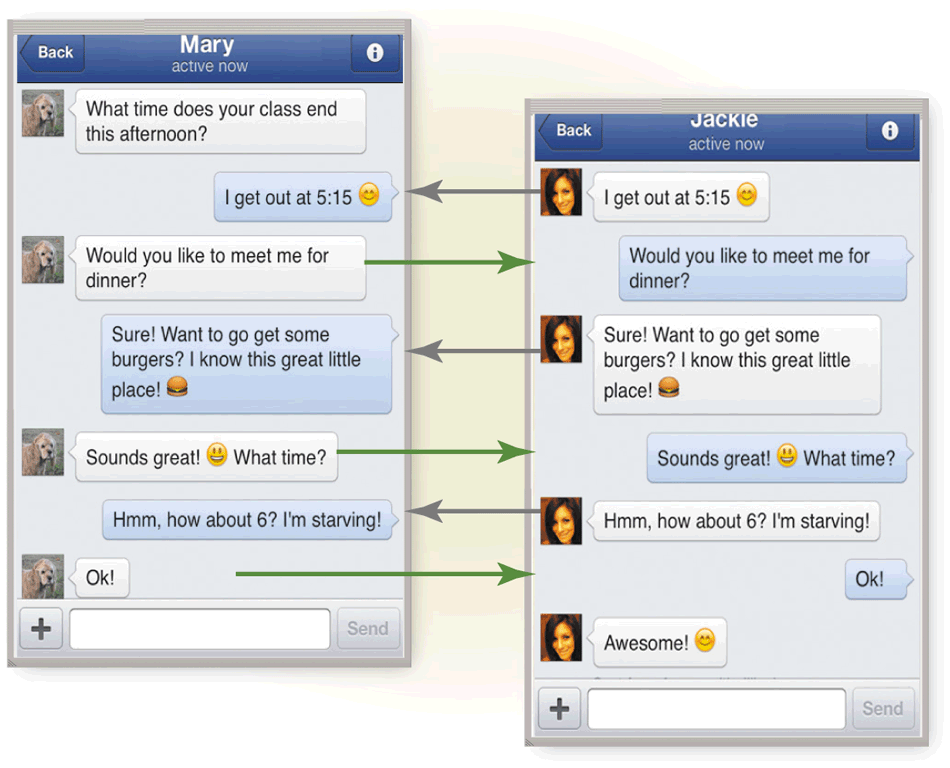 37
Page 90
Figure 2-28
© 2016 Cengage Learning®. May not be scanned, copied or duplicated, or posted to a publicly accessible website, in whole or in part.
Other Internet Services
A chat is a real-time typed conversation that takes place on a computer or mobile device with many other online users
A chat room is a website or application that permits users to chat with others who are online at the same time
38
© 2016 Cengage Learning®. May not be scanned, copied or duplicated, or posted to a publicly accessible website, in whole or in part.
Page 91
Figure 2-29
Other Internet Services
An online discussion is an online area in which users have written discussions about a particular subject
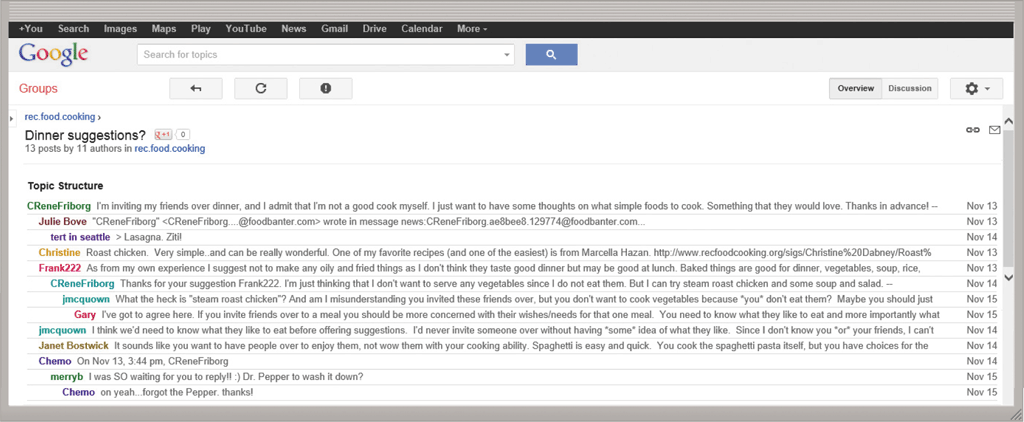 39
© 2016 Cengage Learning®. May not be scanned, copied or duplicated, or posted to a publicly accessible website, in whole or in part.
Page 91
Figure 2-30
Other Internet Services
VoIP (Voice over IP) enables users to speak to other users via their Internet connection
40
© 2016 Cengage Learning®. May not be scanned, copied or duplicated, or posted to a publicly accessible website, in whole or in part.
Page 92
Other Internet Services
FTP (File Transfer Protocol) is an Internet standard that permits file uploading and downloading to and from other computers on the Internet
Many operating systems include FTP capabilities
An FTP server is a computer that allows users to upload and/or download files using FTP
41
Page 92
© 2016 Cengage Learning®. May not be scanned, copied or duplicated, or posted to a publicly accessible website, in whole or in part.
Netiquette
Netiquette is the code of acceptable Internet behavior
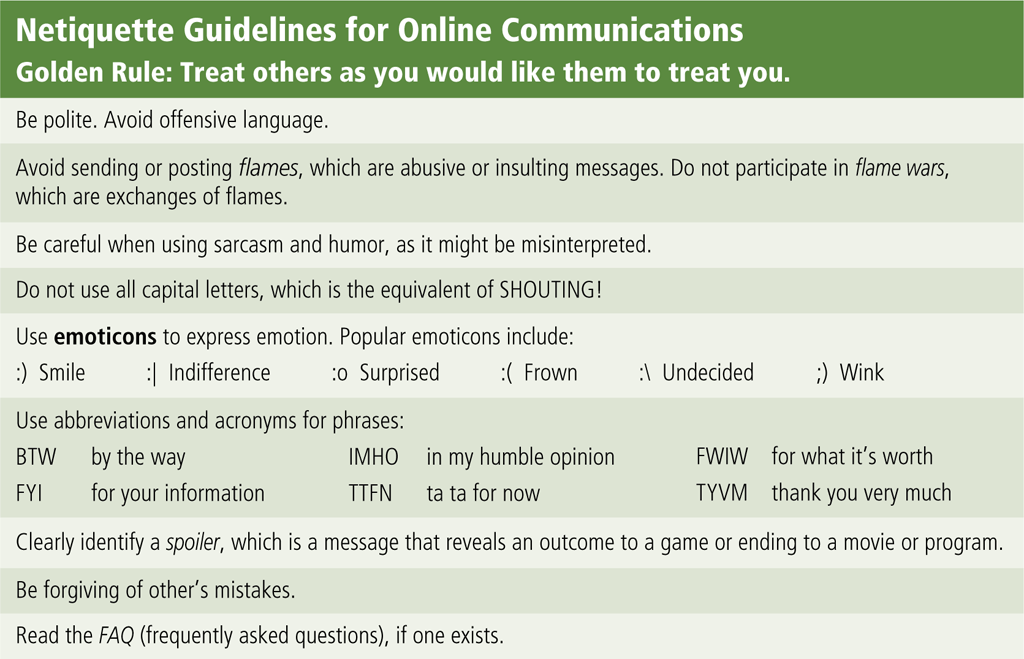 42
Page 94
Figure 2-31
© 2016 Cengage Learning®. May not be scanned, copied or duplicated, or posted to a publicly accessible website, in whole or in part.
Chapter Summary
43
Page 95
© 2016 Cengage Learning®. May not be scanned, copied or duplicated, or posted to a publicly accessible website, in whole or in part.
Chapter 2 Complete